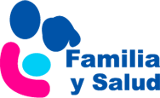 VELLO CORPORAL.
Métodos de depilación.
María Alfaro González. Pediatra
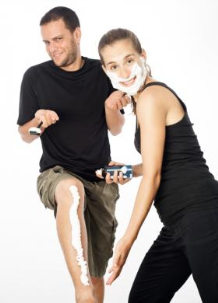 www.familiaysalud.es
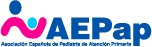 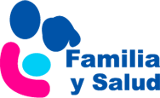 ¿Cuántos métodos de depilación hay?
Maquinillas de afeitar y cremas depilatorias: 
Rápido y barato. 
Corta el vello en la superficie de la piel, pero no hace que salga más fuerte.
 Dura 2-3 días. 
Con cuchilla se recomienda emplear gel o espuma de afeitado.
 Pueden irritar la piel. 
Pinzas de depilar/depilación con hilo: 
Eliminan el vello de raíz. 
No irrita la piel. 
Útil para quitar algún pelo aislado. 
Cera fría/maquinillas eléctricas: 
Arrancan el vello de raíz. 
Dura de 2-3 semanas.
Suele doler. 
Al crecer el pelo se puede enquistar.
Depilación con láser (Alejandrita/Soprano/Diodo): 
Destruye la raiz del pelo
Ideal en personas de piel clara y pelo oscuro. 
Es muy eficaz y duradero, aunque no 100% definitivo. 
Se requieren varias sesiones. 
Es caro.
Electrodepilación o depilación con calor: 
Usa la corriente para destruir la raíz del pelo. 
Es definitiva. 

           Para usar los métodos de depilación definitivos es mejor si ha terminado la pubertad.
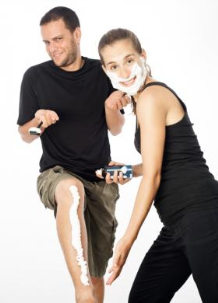 www.familiaysalud.es
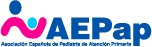